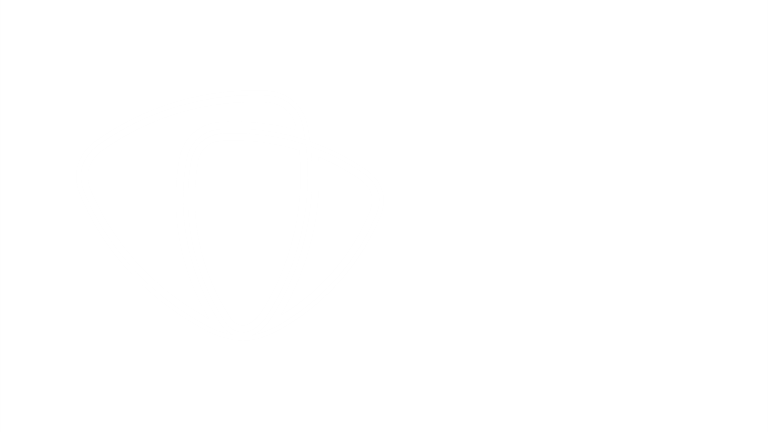 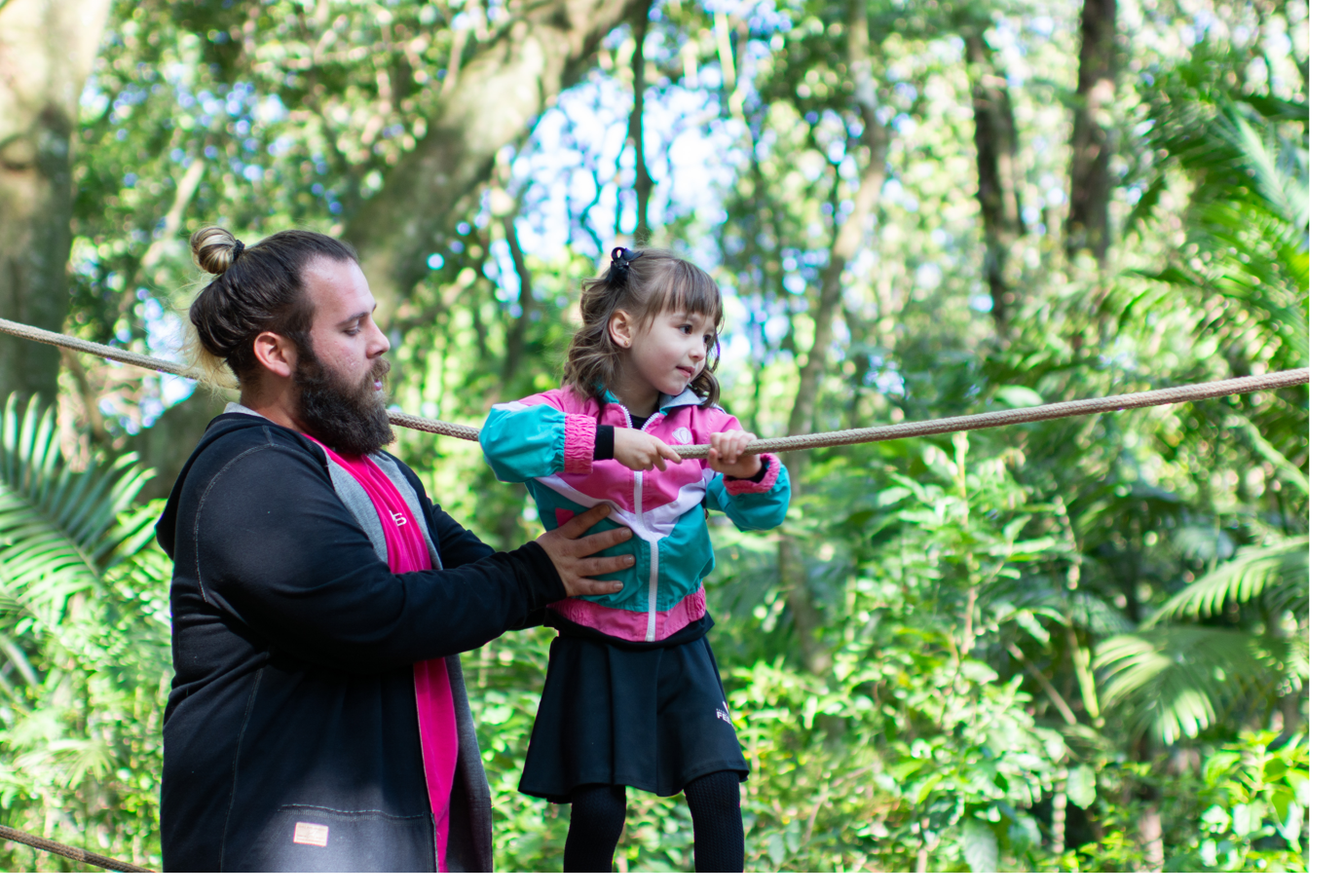 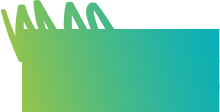 Nome da Criança Lorem Ipsum
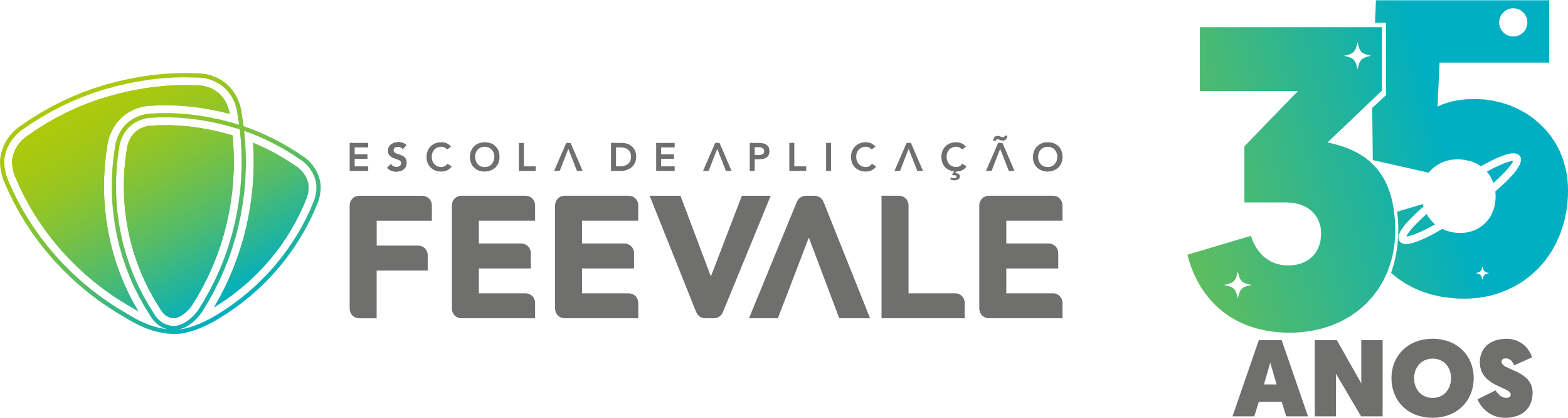